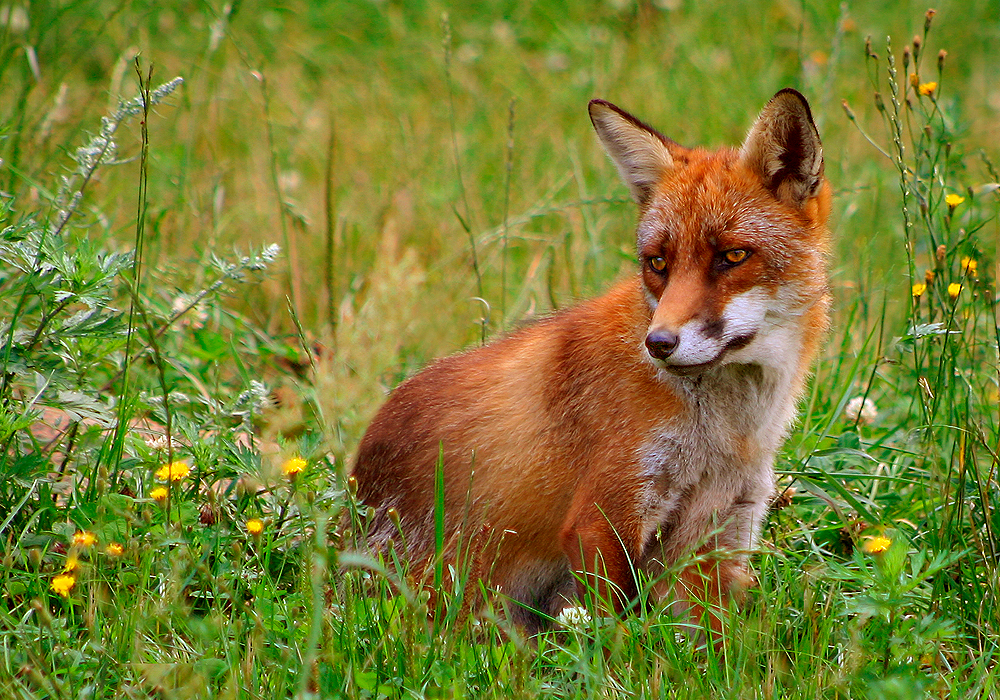 KEAJ TEEMA 2019
SEURANTALAITTEEN KÄYTTÖ KOKEEN AIKANA
Tämä kuva, tekijä Tuntematon tekijä, käyttöoikeus: CC BY-SA
HAKU
Matkamittarin  nollaus 
 koiranohjaaja tekee
Selvitetään koiran kulkema matka
Nopeus
Äänenanto
 kun koira ei ole kuuloetäisyydellä
Kohtuuttomat häiriöt, vaaranpaikat yms
AJO
Matkamittarin nollaus haun jälkeen
Tilanteiden ennakointi
Vaaranpaikat
Haukkutiheys
Haukun kuuluvuuden selvittäminen tilanteessa, kun ajo jää kiertämään
Kuulumattomissa olevat osuudet soittamalla pantaan < 5 min
Jos pantaan ei yhteyttä, käytetään tarvittaessa lisätuntia
SEURANTALAITTEEN KÄYTTÖ
Renki, ei isäntä
Ei poista vaadetta aistihavainnoilta
Oikein käytettynä täydentää ryhmän tekemiä havaintoja koiran työskentelystä